UNIDAD  2
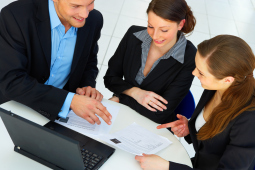 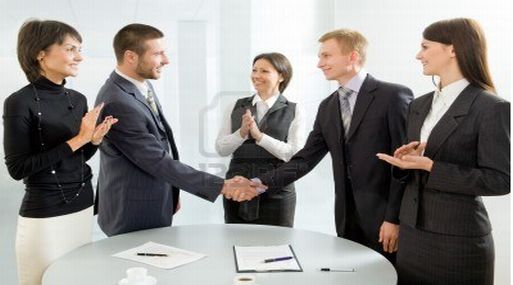 EL DERECHO DEL TRABAJO
JAVIER ARÉVALO VELA
MG. EN DERECHO
1. DEFINICIÓN DE DERECHO DEL TRABAJO
Conjunto de principios y normas jurídicas que con carácter protector regulan las relaciones individuales o colectivas de trabajo, existentes entre las unidades de producción de bienes o prestación de servicios y los trabajadores que en forma personal, libre y subordinada laboran para las mismas a cambio de un ingreso económico.
2. DENOMINACIONES DEL DERECHO DEL TRABAJO
3. NATURALEZA JURÍDICA DEL DERECHO DEL TRABAJO
AUTONOMÍA
DEL DERECHO
DEL TRABAJO
Autonomía
jurídica
Autonomía
científica
Autonomía 
didáctica
4. AUTONOMÍA DEL DERECHO DEL TRABAJO
A. AUTONOMÍA JURÍDICA
Posee autonomía jurídica porque cuenta con un sistema normativo propio conformado por principios doctrinarios y una legislación especial, independientes de las demás ramas del Derecho que pudieran abarcarlo.
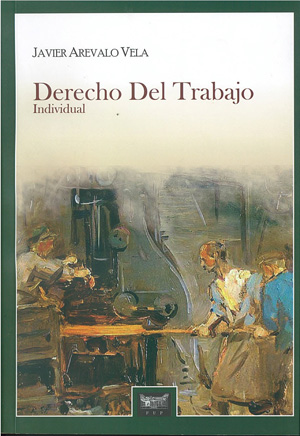 B. AUTONOMÍA CIENTÍFICA
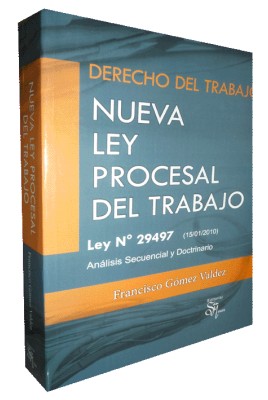 Posee autonomía científica por el hecho de que las instituciones del Derecho del trabajo pueden ser objeto de sistematización dando como resultado un orden de estudio que tenga homogeneidad y extensión.
C. AUTONOMÍA DIDÁCTICA
Se aprecia en el hecho que el Derecho del trabajo puede ser objeto de estudio en forma separada de otras disciplinas jurídicas. Esta autonomía didáctica permite que el Derecho del trabajo sea materia de estudio en todas las facultades de Derecho de las universidades e incluso se estudie en algunas facultades de profesiones no jurídicas.
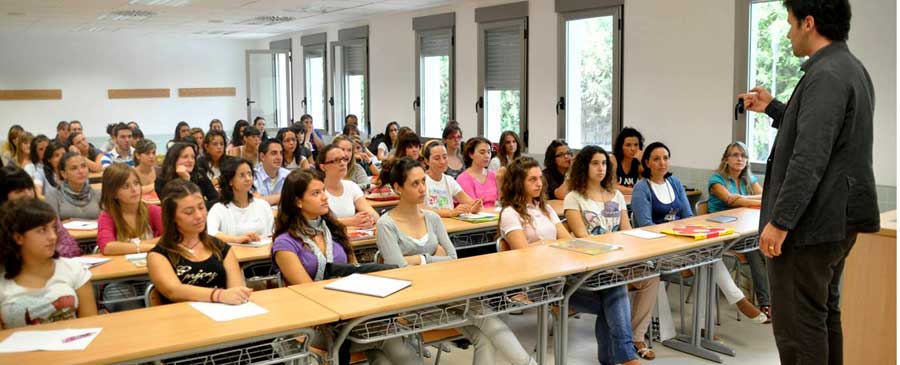 5. FINALIDAD DEL DERECHO DEL TRABAJO
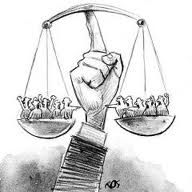 Buscar un equilibrio entre los intereses de los trabajadores y los empleadores, pero manteniendo siempre un carácter tuitivo sobre los primeros.
6. FUENTES DEL DERECHO DEL TRABAJO
6.1. CLASIFICACIÓN DE LAS FUENTES DEL DERECHO DEL TRABAJO
A. FUENTES LEGISLADAS
A.1. LA CONSTITUCIÓN POLÍTICA DEL PERÚ
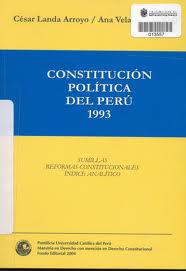 Como norma jurídica la Constitución es fuente de Derecho, ya que contiene las disposiciones fundamentales en que se sustenta el ordenamiento jurídico de un país, constituyendo no sólo un catálogo de derechos y obligaciones de las personas, sino también la estructura jurídica sobre la que se organiza y funciona el Estado, no pudiendo sus disposiciones ser objeto de contradicción por norma alguna.
A.2. LA LEY
A.3. RESOLUCIÓN LEGISLATIVA
A.4. EL DECRETO LEGISLATIVO
A.5. EL DECRETO DE URGENCIA
A.6. LOS REGLAMENTOS
B. LAS FUENTES JURISPRUDENCIALES
C. LAS FUENTES PARTICULARES
C.1. EL CONVENIO COLECTIVO
STC N° 008-005-PI/TC f. 29
C.2. EL REGLAMENTO INTERNO DE TRABAJO
C.3. EL CONTRATO INDIVIDUAL DE TRABAJO
C.4. LOS LAUDOS ARBITRALES
C.5. LA COSTUMBRE LABORAL
D. LAS FUENTES INTERNACIONALES
E. LAS FUENTES ACADÉMICAS
E.1. LA DOCTRINA
La doctrina puede definirse como el conjunto de opiniones emitidas por los estudiosos del derecho, especialmente de quienes tienen reconocida calidad para hacerlo, con la finalidad  de interpretar y facilitar la aplicación de las normas jurídicas.
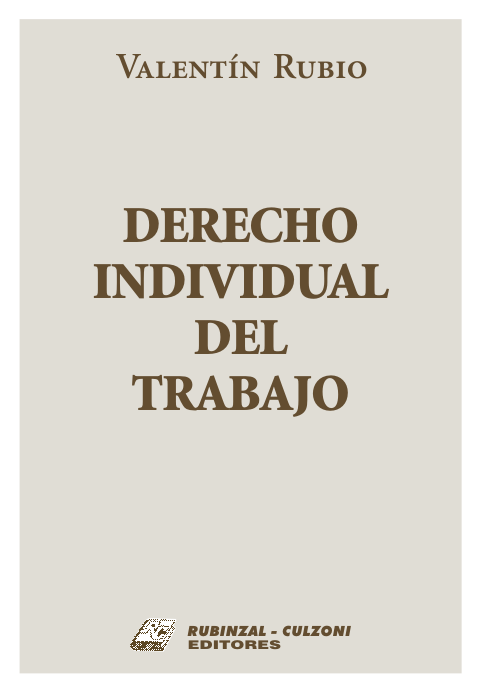 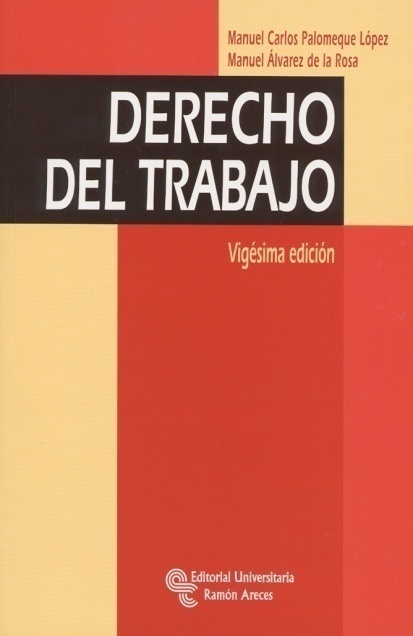 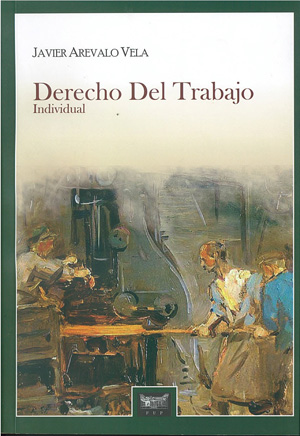 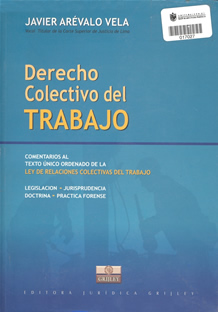 E.2. LOS PRINCIPIOS DEL DERECHO DEL TRABAJO
7. DIVISIÓN DEL DERECHO DEL TRABAJO
8. RELACIONES CON OTRAS RAMAS DEL DERECHO